স্বাগতম আজকের পাঠে
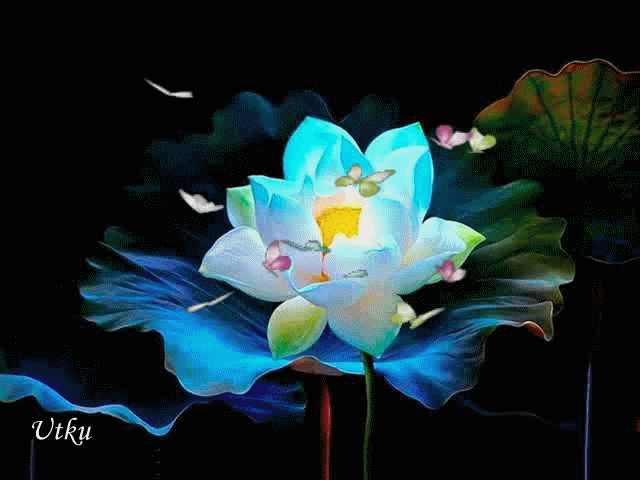 আধুনিক পদার্থবিজ্ঞানের সূচনা
দ্বিতীয় পত্র; অষ্টম অধ্যায়
পর্ব ৬
পাঠ পরিচিতি
শিখনফল
এই পাঠে শিক্ষার্থীরা……
এক্স-রশ্মির বৈশিষ্ট্য লিখতে পারবে।
এক্স-রশ্মির ব্যবহার লিখতে পারবে।
দ্য ব্রগলি তরঙ্গ ব্যাখ্যা করতে পারবে।
এক্স-রশ্মির বৈশিষ্ট্য
এক্স-রশ্মি সরল রেখায় চলে। শূন্য মাধ্যমে এর বেগ আলোর বেগের সমান।
তড়িৎ বা চৌম্বক ক্ষেত্র দ্বারার এক্স রশ্মি বিক্ষিপ্ত হয়না।
এক্স-রশ্মি তড়িচ্চুমীয় তরঙ্গ।
এক্স-রশ্মির প্রতিফলন, প্রতিসরণ, ব্যতিচার, অপবর্তন, সমবর্তন হয়।
এক্স-রশ্মি ফটোগ্রাফিক প্লেটে বিক্রিয়া ঘটায়।
এক্স-রশ্মি কিছু কিছু পদার্থে প্রতিপ্রভা সৃষ্টি করে।
এক্স-রশ্মি চামড়া, মাংস ইত্যাদি ভেদ করতে পারে।
এক্স-রশ্মির ব্যবহার
এক্স-রশ্মির সাহায্যে দেহের অভ্যন্তরের ফটোগ্রাফ নেয়া হয়, যাকে রেডিওগ্রাফ বলে। রেডিওগ্রাফের সাহায্যে ভাঙ্গা হাড়, শরীরে কোনো ক্ষত বা অবাঞ্ছিত বস্তুর উপস্থিতি চিহ্নিত করা যায়।

এক্স-রশ্মি রোগাক্রান্ত জীবকোষকে ধ্বংস করতে পারে। তাই রোগ নিরাময়ে এক্স-রশ্মি ব্যবহার করা হয়।

শিল্প কারখানায় নির্মিত ধাতব বস্তুর ত্রুটি নির্ণয়ে এক্স-রশ্মি ব্যবহার করা হয়।

চোরাচালান বন্ধে লুকানো অবৈধ বস্তু অনুসন্ধানের জন্য এক্সরে স্ক্যানিং ব্যবহৃত হয়।
দ্য ব্রগলি তরঙ্গ
দ্য ব্রগলি তরঙ্গ তত্ত্বঃ আলো বা বিকিরণের দ্বৈত ধর্ম ( কণা, তরঙ্গ ) আছে।  আলো কখনও কণার ন্যায়, কখনও তরঙ্গের ন্যায় আচরণ করে।

প্রত্যেকটি চলমান বস্তু কণার সাথে একটি তরঙ্গ যুক্ত থাকে, যাকে দ্য ব্রগলি তরঙ্গ বলে। এই তরঙ্গের তরঙ্গ দৈর্ঘ্যকে দ্য ব্রগলি তরঙ্গ দৈর্ঘ্য বলে।  

দ্য ব্রগলি তরঙ্গ দৈর্ঘ্য,
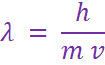 দ্য ব্রগলি তরঙ্গ
বোর পরমাণু মডেল ও দ্য ব্রগলি তরঙ্গের তুলনা
প্রয়েজনীয় সূত্র
দ্য ব্রগলি তরঙ্গ দৈর্ঘ্য,
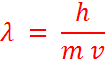 পাঠ মূল্যায়ন
এক্স-রশ্মির বৈশিষ্ট্য লিখ।
এক্স-রশ্মির ব্যবহার লিখ।
দ্য ব্রগলির তরঙ্গ তত্ত্ব বিশ্লেষণ কর।
আজকের পাঠে বিদায়, আল্লাহ হাফেজ।